Unit #1
	Anti . De . A/an . Inter . Dis/di .  Micro . Intra/intro . Medi . Pre . Post .
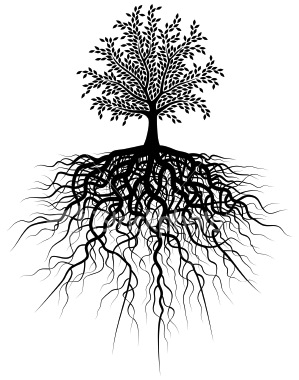 After 10 roots we will have a quiz!
Antibiotic
	anti(against) 	bio(life)	ic(characteristic of)
	 medicine used to kill living bacteria in 	the body
Antisocial
	anti(against)	soc(society) al(related to) 
	 one who doesn’t like to be with others
1. Anti = Against
Descend
	de(down) 	scend(climb)	
	 to lower or go down 
Demote
	de(down)	mot(move) e
	 to lower or go down in rank
2. De = Down
Anarchy
	an(without) 	arch(law) y	
	 a state of chaos (no law)
Atheist
	a(without)	the(god) ist(one who) 
	 one who believes that god does not exist
3. A/an = not; without
Interrupt
	inter(between) 	rupt(break)
	 to break between two things
Intersect 
	inter(between)	sect(cut)
	 to cut through / between two parts
4. Inter = Between; Among
Divert
	di (apart) 	vert (turn)	
	 to turn away from a path or direction
Disrupt 
	dis (away)	rupt (break)
	to throw in confusion
5. Dis/di = Away; apart
Microscopic 
	micro(small) 	scop(see)	ic(characterisic 	of)
	 that which is too small for the human eye 	to see
Microbiology
	micro(small)	bio(life) ology(study of) 
	 the study of small life forms
6. Micro = Small
Introduce
	intro(in; into) 	duce(lead)	
	 to lead into something; to present 	something new
Introspection 
	intro(in)	spec(look; see) tion(act of) 
	 to think about oneself; a look inside 	oneself
7. Intra/Intro = in; into
Mediocre 
	medi(middle) 	ocre
	 used to describe something average
Median
	medi(middle)	an 
	 the middle of a highway
8. Medi = Middle
Precede
	pre(before) 	cede(go)	
	 to occur before something else
Prejudge
	pre(before)	judge = judge
	 to judge something before one should
9. Pre = Before
Postpone
	post(after) 	pon(place; put)e
	 to move to a later time
Postmortem 
	post(after)	mort(death/terror) em
	 anything regarding a body during the time 	after death
10. Post = After
Use your knowledge of prefixes/roots/suffixes to tell me what I can’t remember.
It is the size in the middle….I can’t remember…What is it? ______

It’s when there is one ruler. It’s a mon______________.

I need another word for moving down. I can’t remember. ____________.

There are two prefixes for see…I can’t remember them. What are they?

I really don’t like homework. What is another way for me to say I am against homework?

I want to take a class where I study life. What should I take?
If I do really well in that class and decide to do that as a job, I would be called a what?